Serviço de auto administração
Minhas pendências
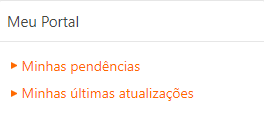 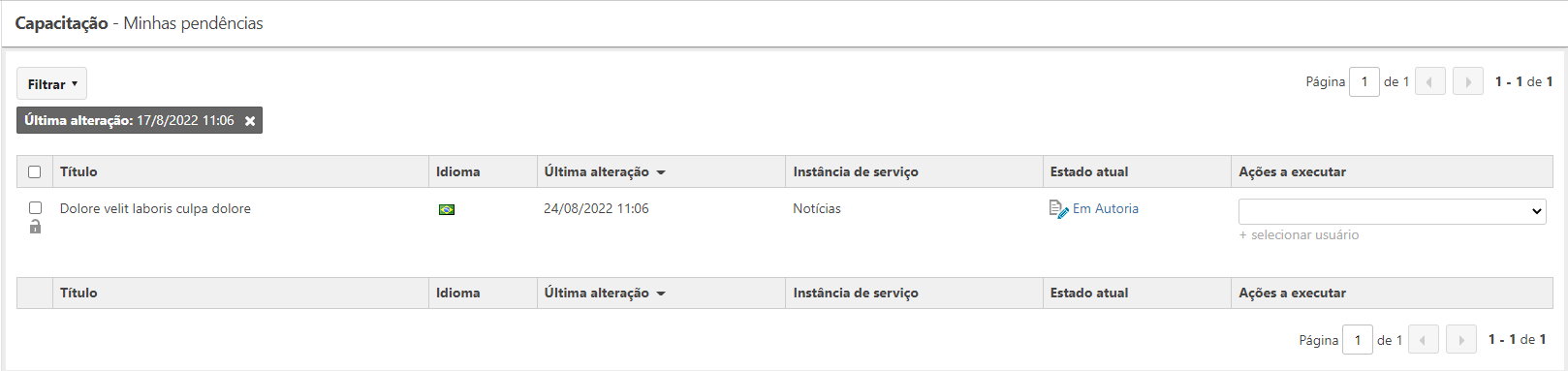 Minhas últimas atualizações
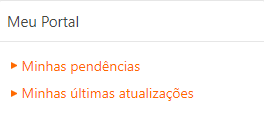 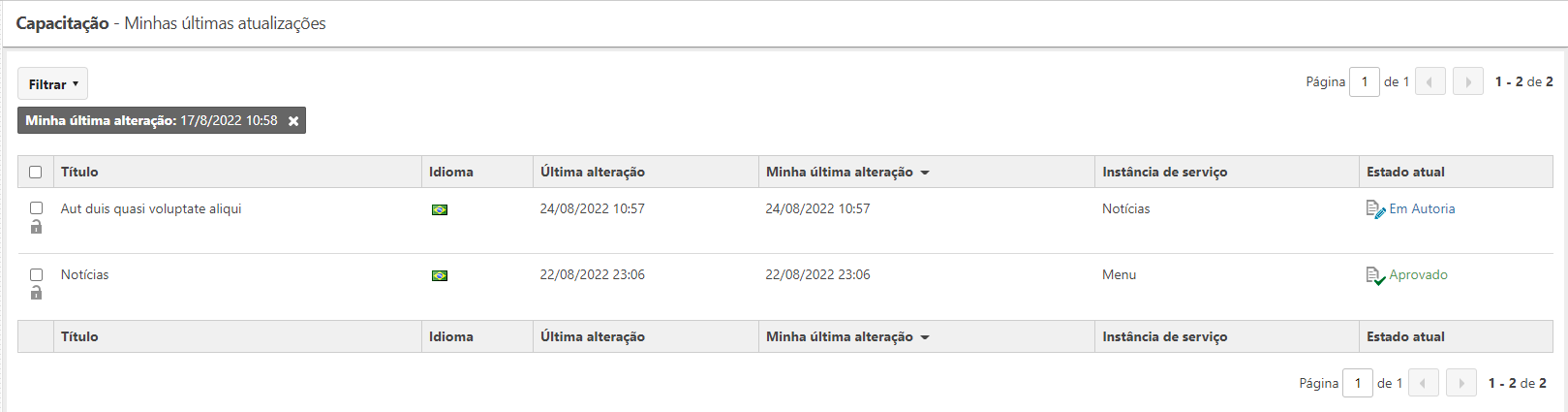 Conteúdo por canal
Estrutura
Scripts para 
o site
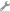 Menu
Auto administração
Notícias
Blog
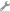 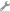 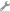 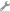 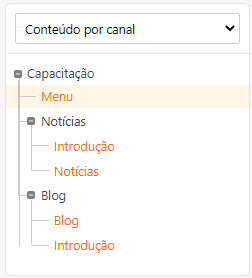 B2C
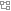 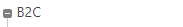 Página inicial
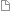 Notícias
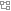 Introdução
Introdução
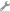 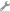 Lista
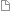 Detalhe
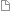 Blog
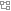 Lista
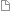 Detalhe
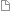 Conteúdo por tipo
Estrutura
Scripts para 
o site
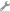 Menu
Auto administração
Notícias
Blog
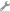 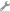 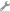 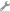 B2C
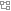 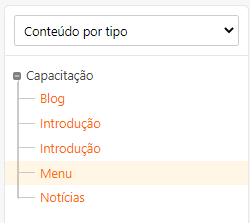 Página inicial
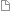 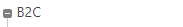 Notícias
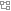 Introdução
Introdução
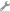 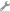 Lista
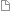 Detalhe
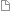 Blog
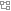 Lista
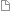 Detalhe
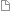 Configurar arvores de navegação
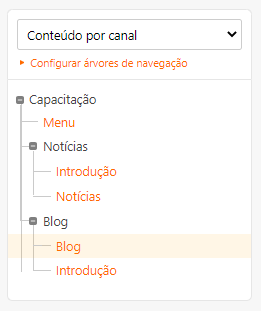 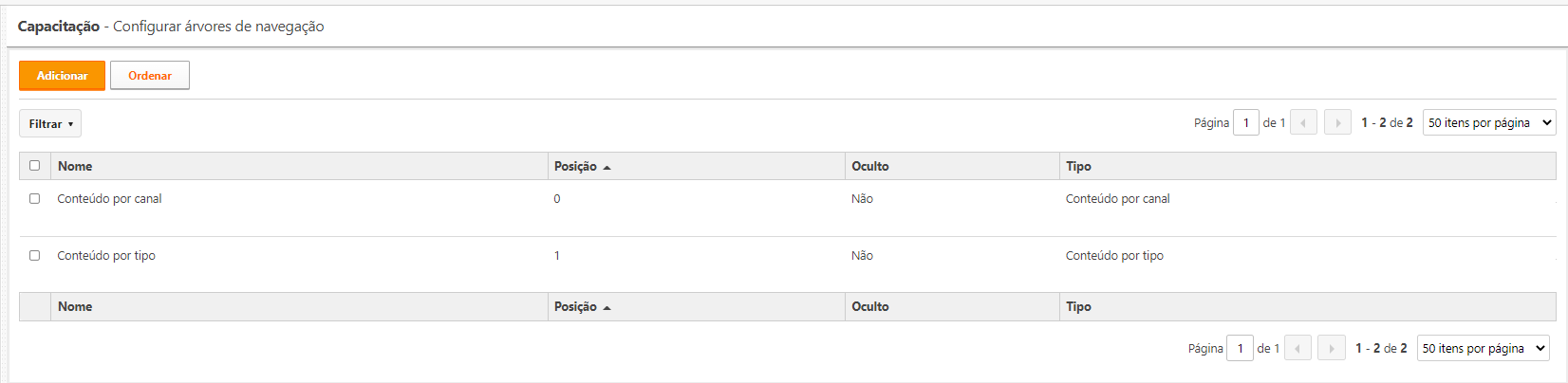 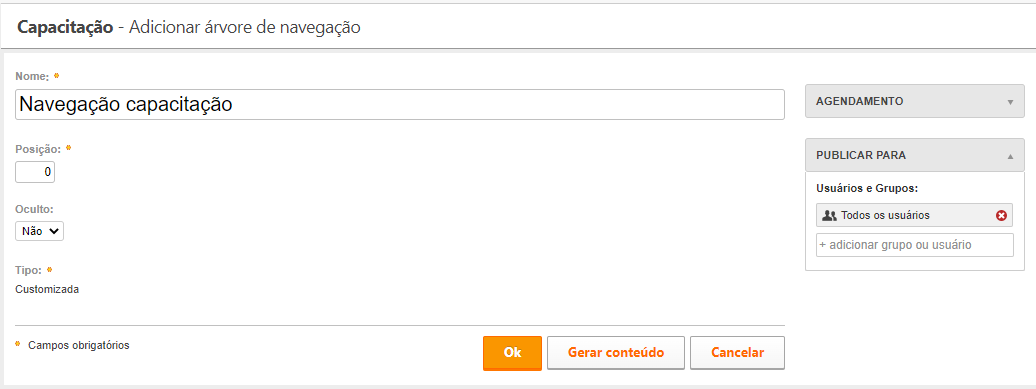 Adição de itens a uma árvore de navegação
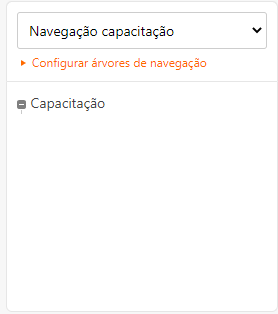 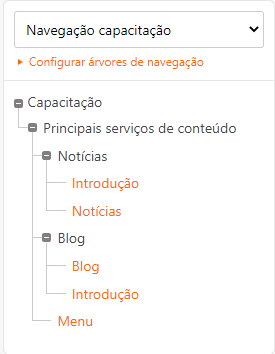 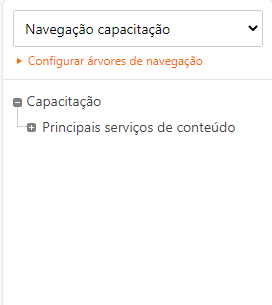 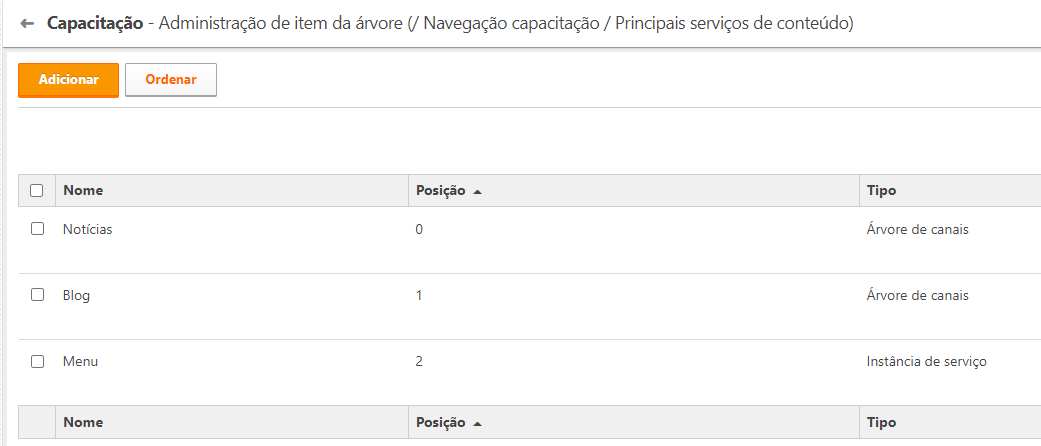 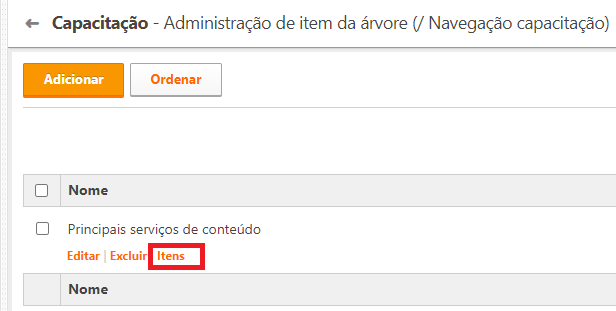 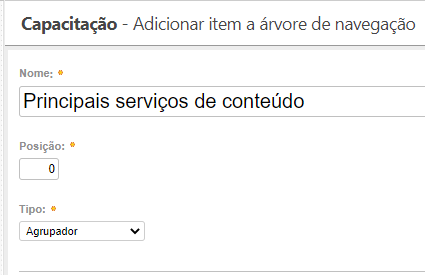 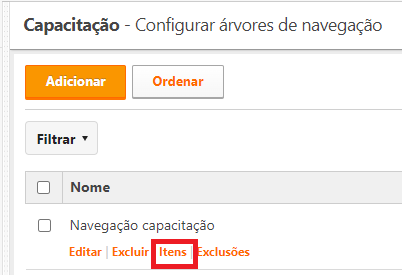 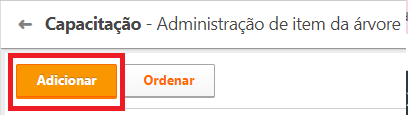 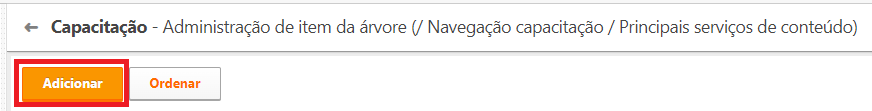 Excluindo itens de uma árvore de navegação
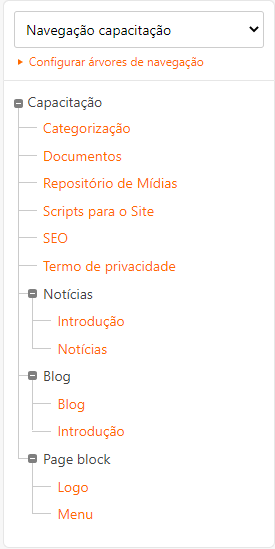 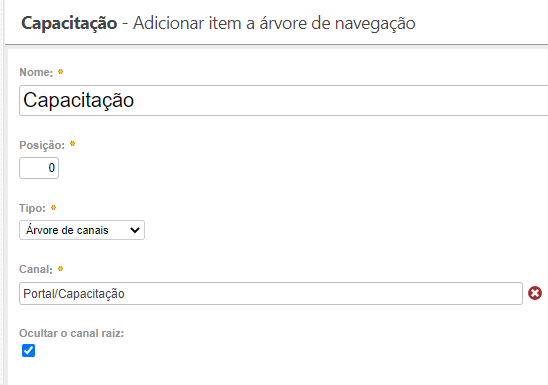 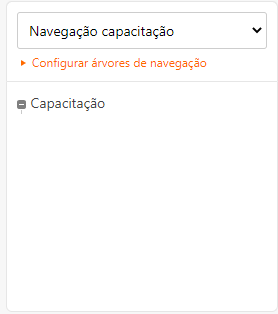 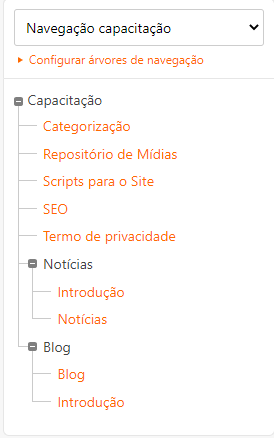 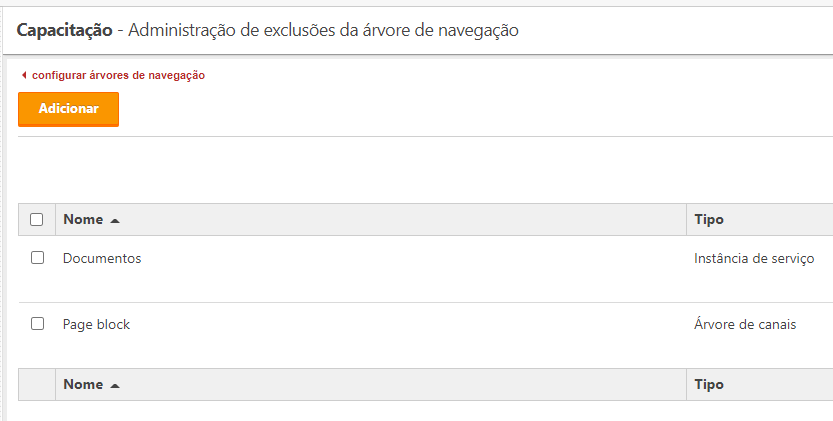 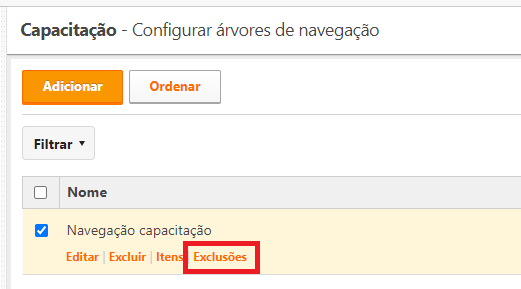 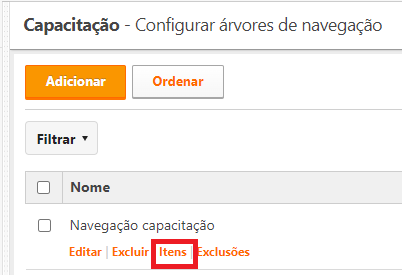 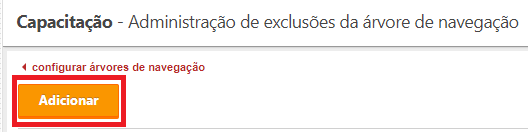 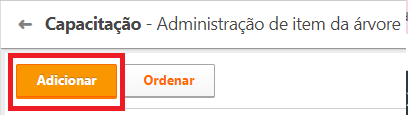